चंद्र गहना से लौटती बेर
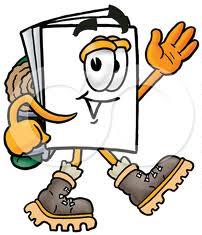 ramakRYNa
प्र.स्ना.शि.,हिन्दी के.वि.भांडुपमुंबई
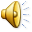 केदारनाथ अग्रवाल
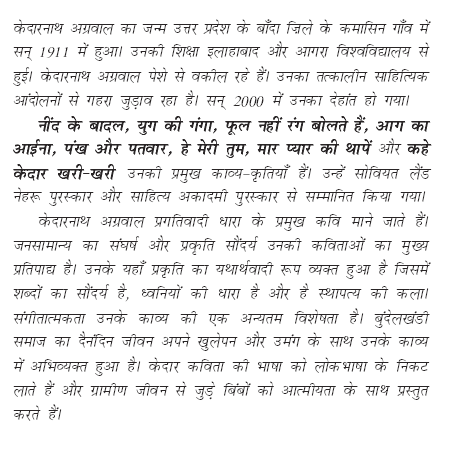 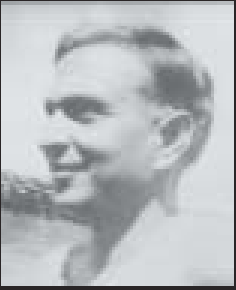 चंद्र गहना से लौटती बेर
गाँव के खेत
मेड़
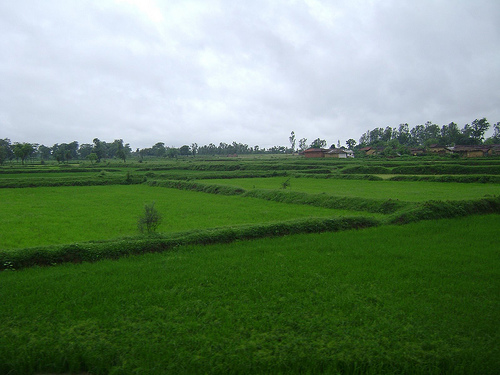 चना का पौघा
चना
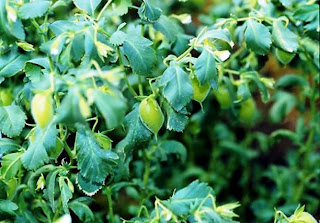 अलसी
अलसी के फूल
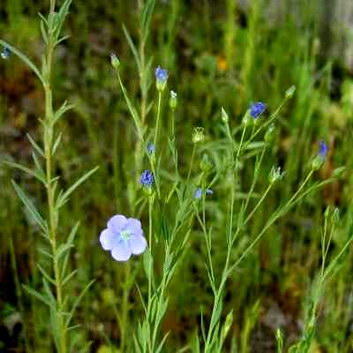 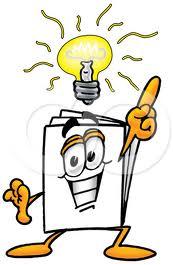 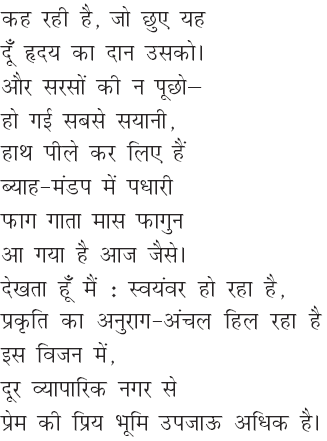 सरसों
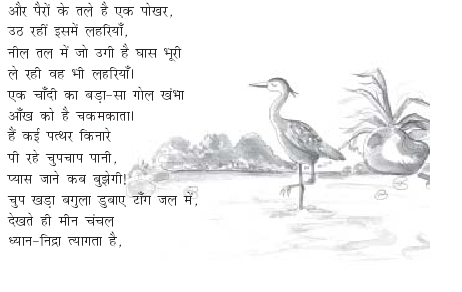 पोखर
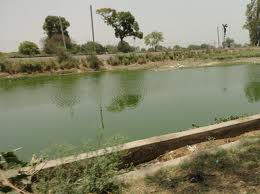 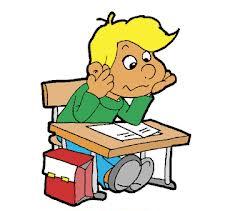 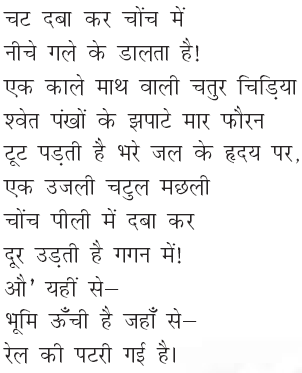 काले माथ वाली चिडिया
रामचिरैया
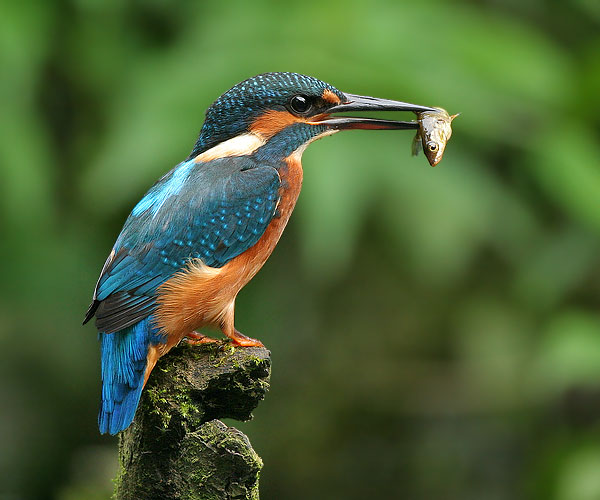 बगुला
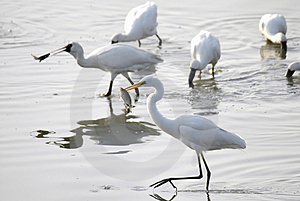 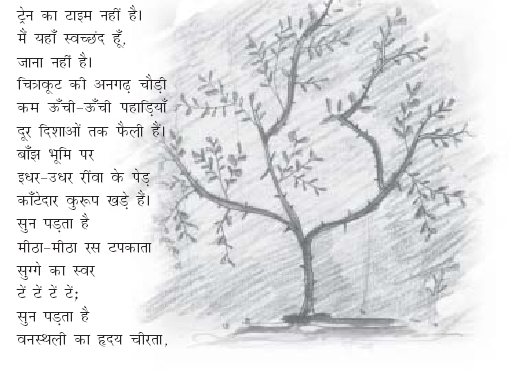 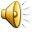 दुर-दुर तक फैली हुई पहाडियाँ
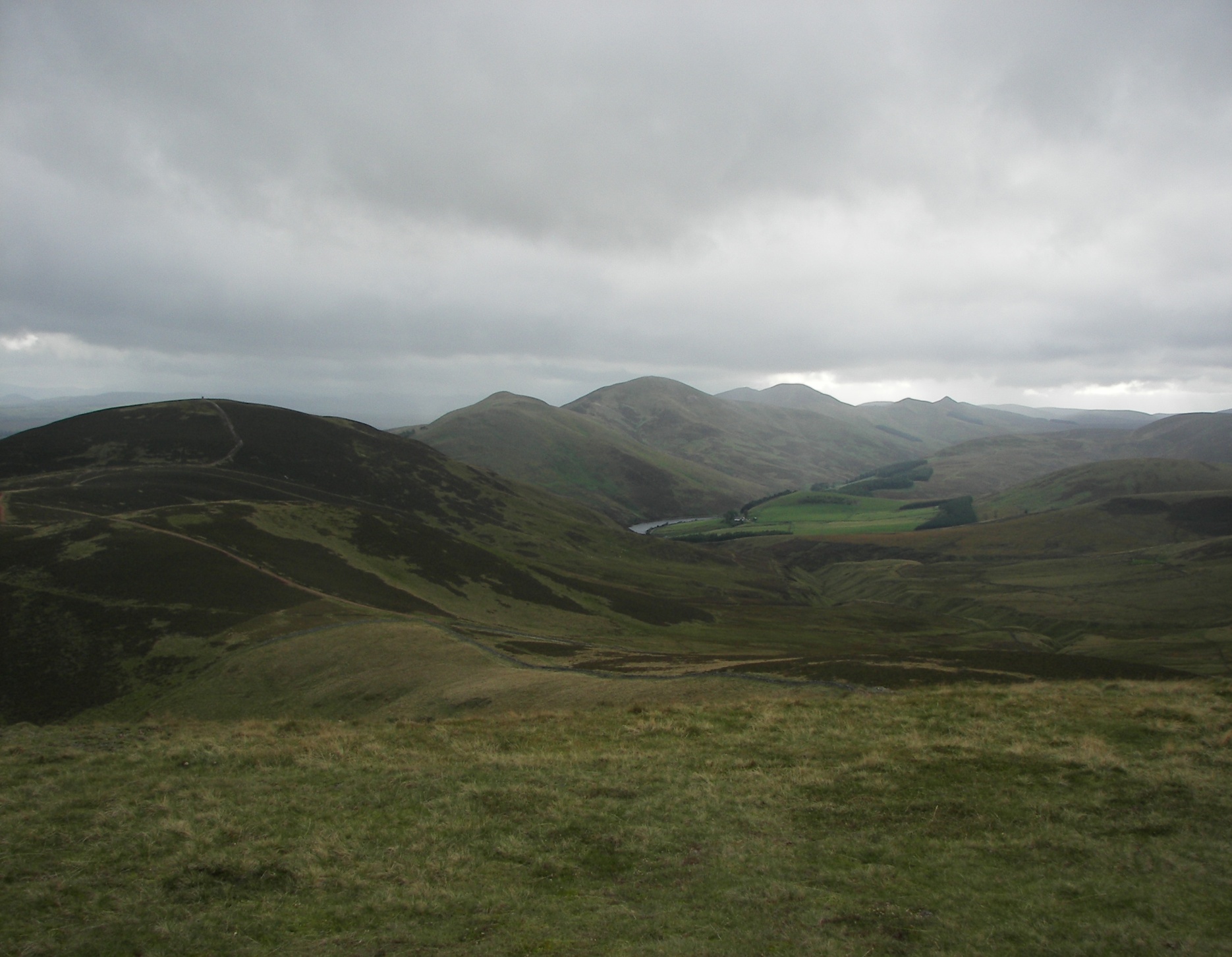 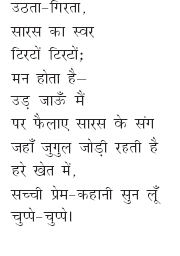 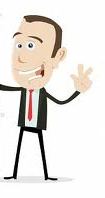 सारस
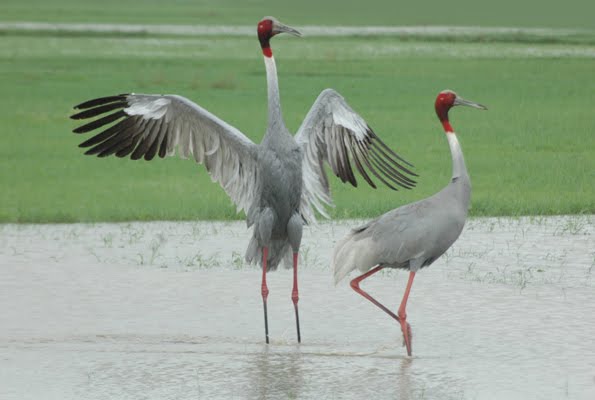 धन्यवाद
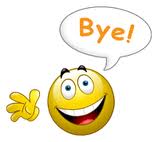 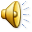